ЗАРОДЖЕННЯ ВІЙСЬКОВОГО МИСТЕЦТВА В АГРАРНОМУ СВІТІ
ЯК ВІДБУВАЛАСЯ ОРГАНІЗАЦІЯ АРМІЇ?
Побудова за родами і племенами
Тактика - фронтальне зіткнення
ВІЙНА НА СТАРОДАВНЬОМУ СХОДІ
ОРГАНІЗАЦІЯ СУСПІЛЬСТВА
ХАМУКАР (СИРІЯ) V тис. до н. е.
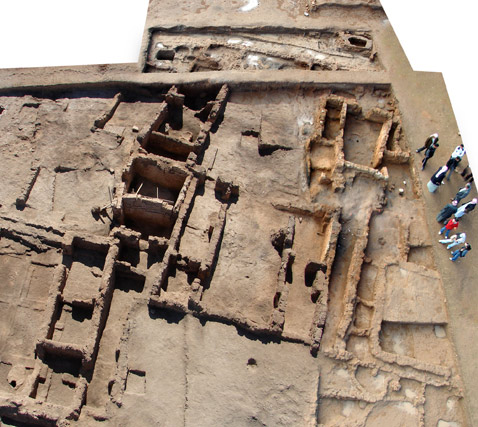 ВИНИКНЕННЯ ВЕЛИКИХ ІМПЕРІЙ
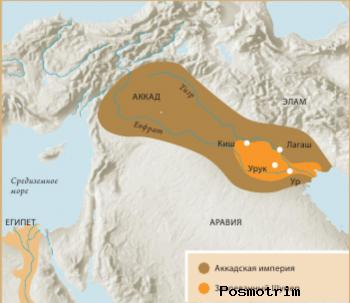 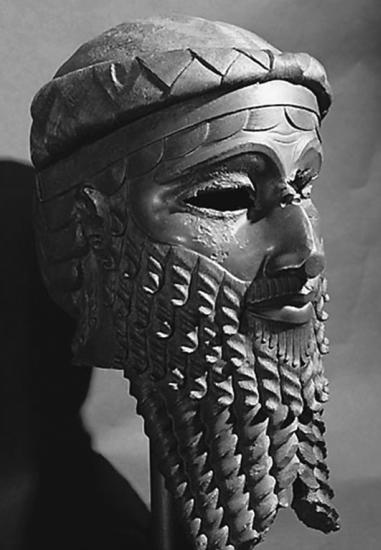 ВОЄННІ ЗАПОЗИЧЕННЯ
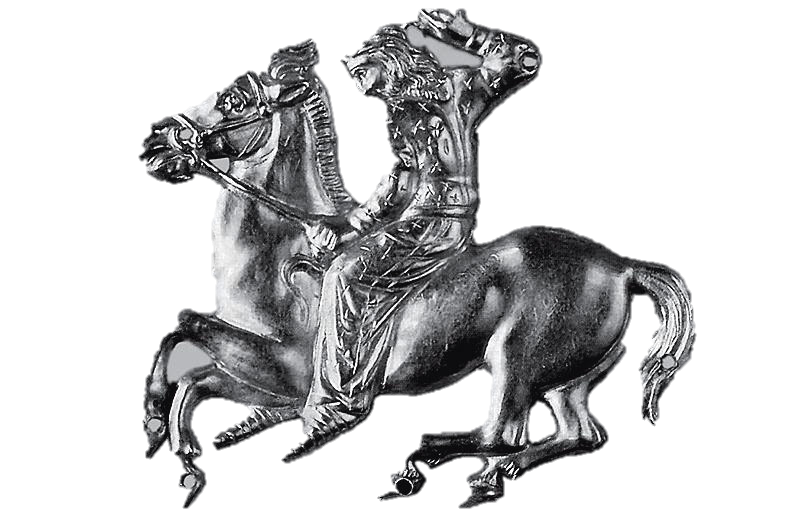 ВОЄННІ ЗАПОЗИЧЕННЯ
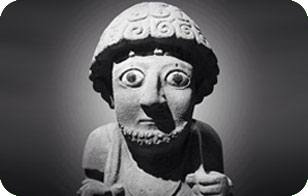 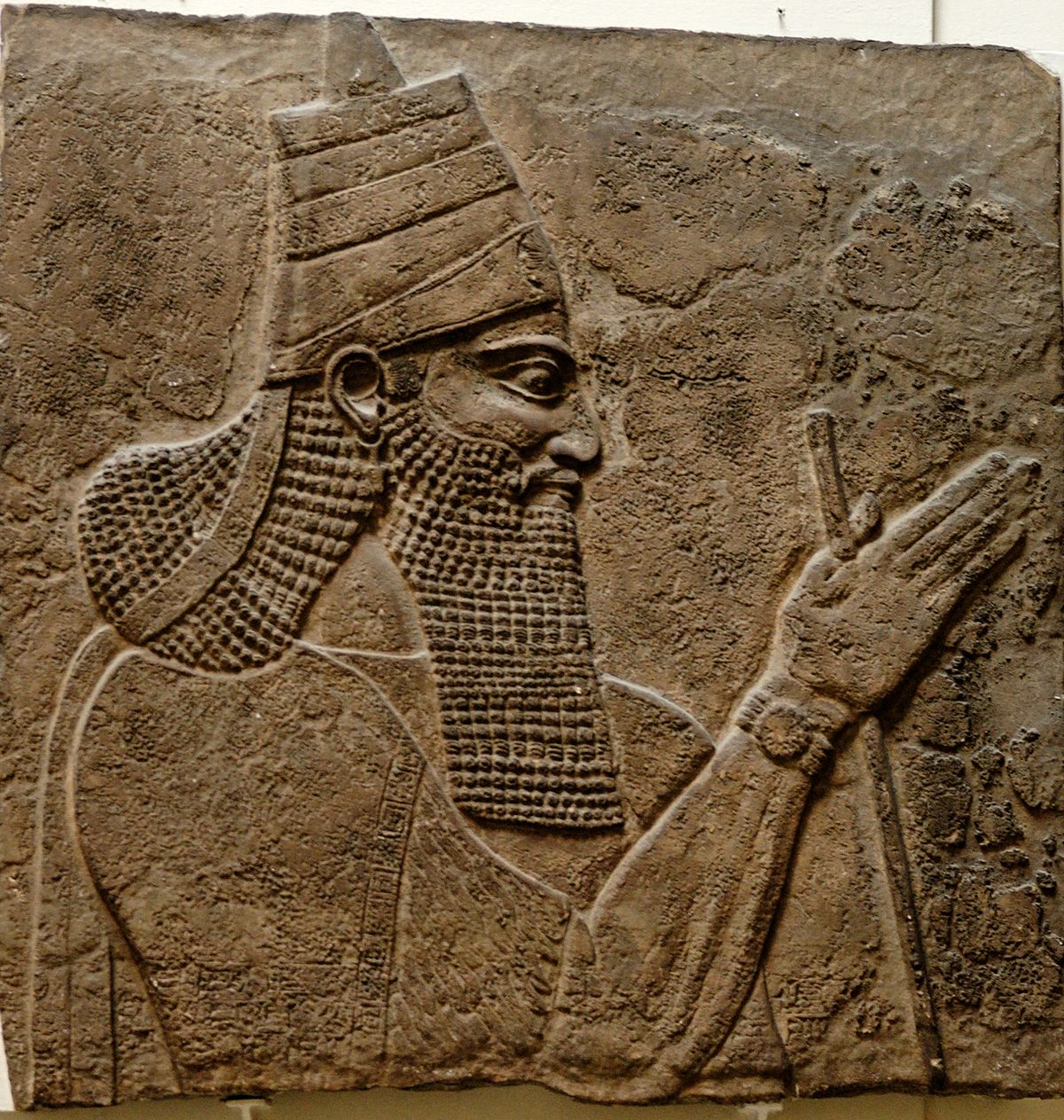 ЄГИПЕТ НОВОГО ЦАРСТВА
Професійна армія
Військові арсенали і бази
Система навчання військ
Військова розвідка
Захисні обладунки
Поділ на полки
Яхмос І 
(1550—1525)
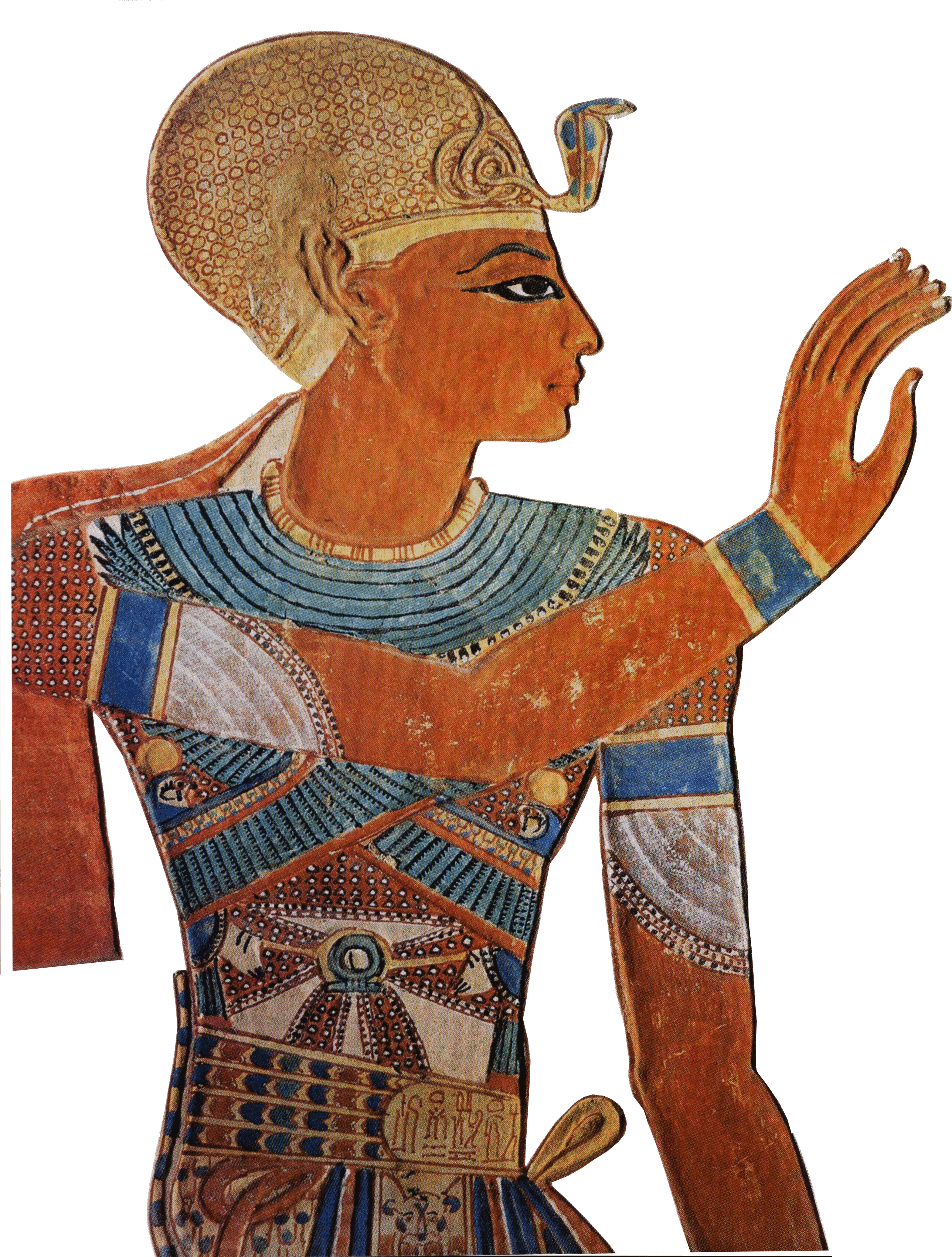 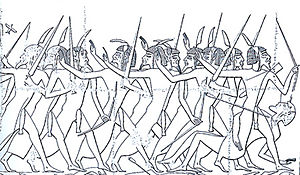 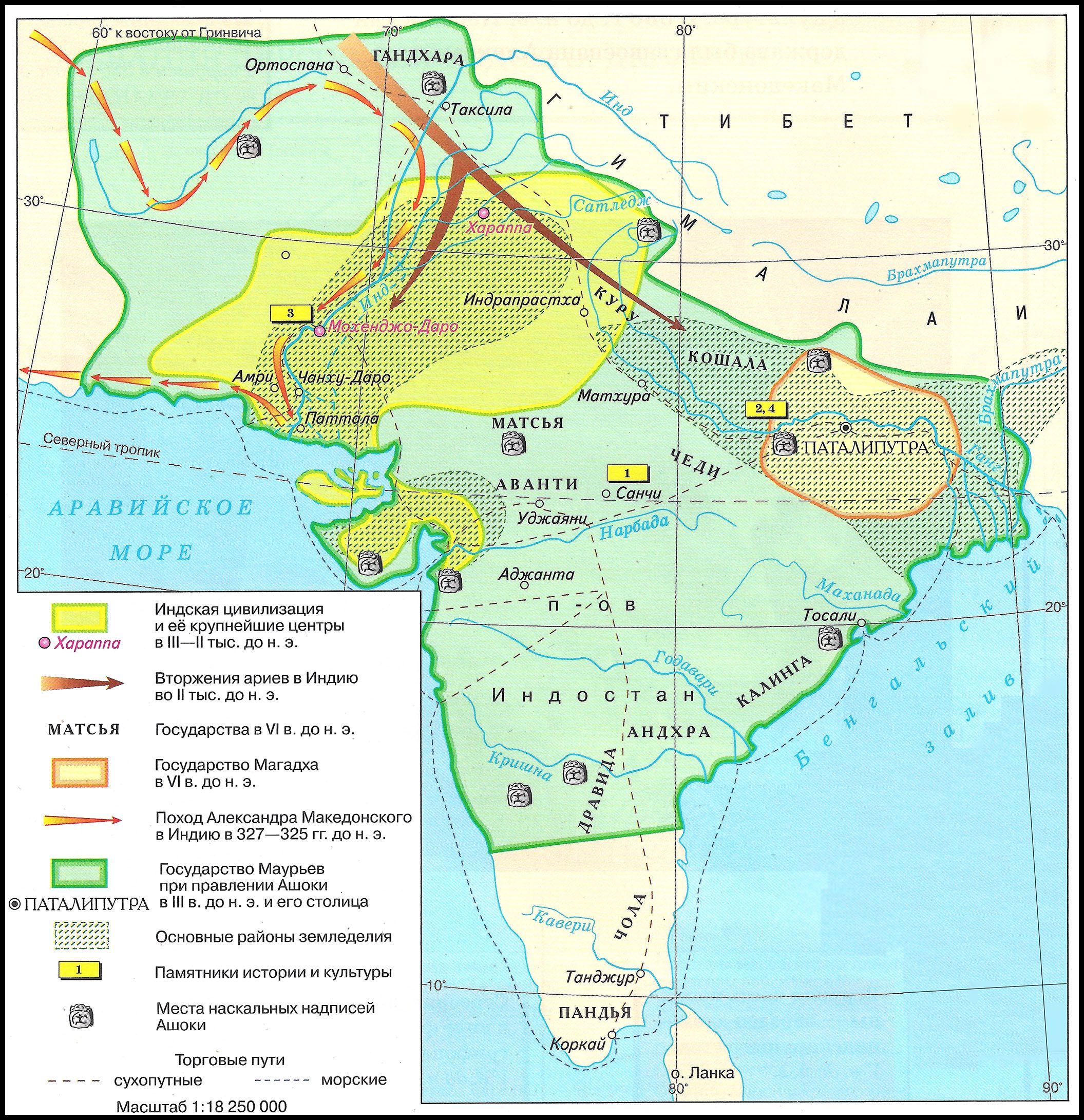